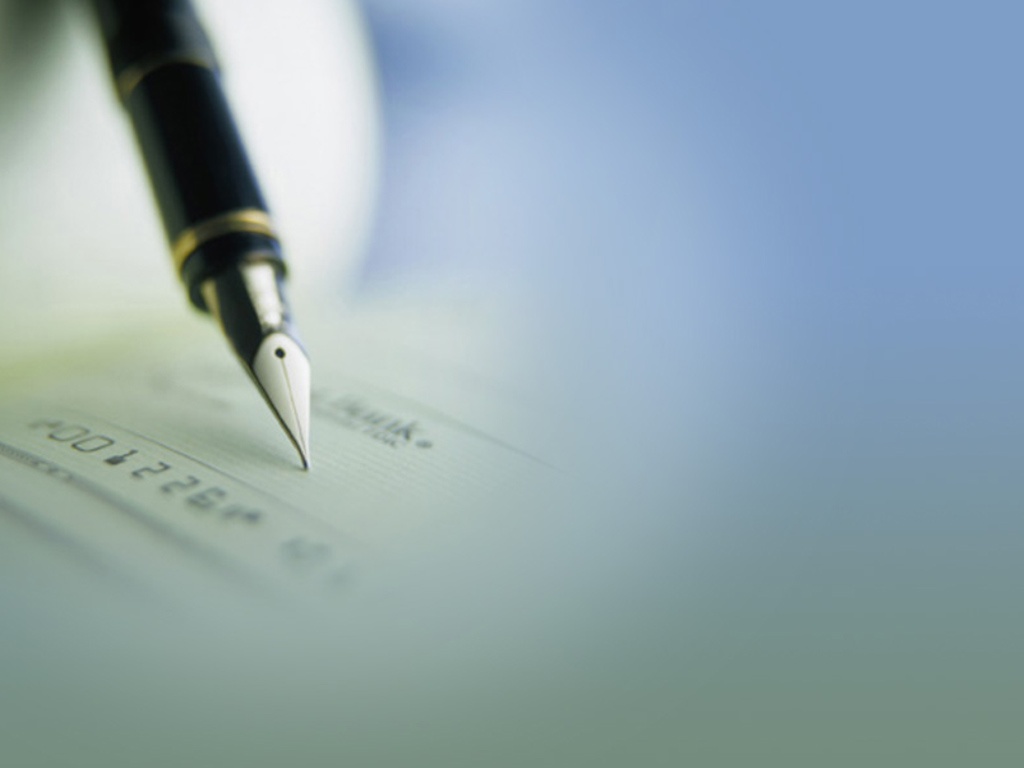 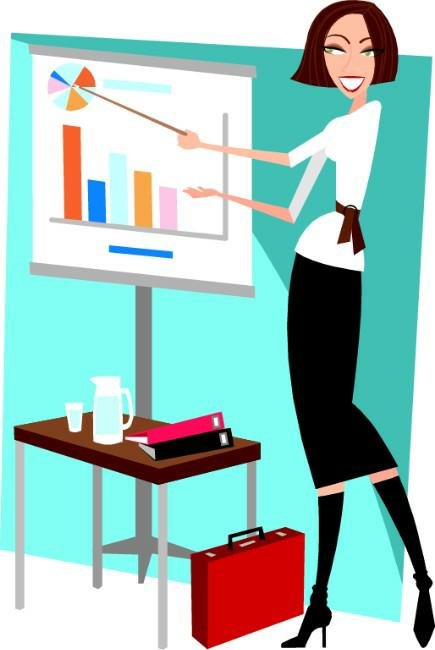 Круглый  стол
 «Самоанализ  воспитателя
 в  соответствии  с  ФГОС  ДОУ»
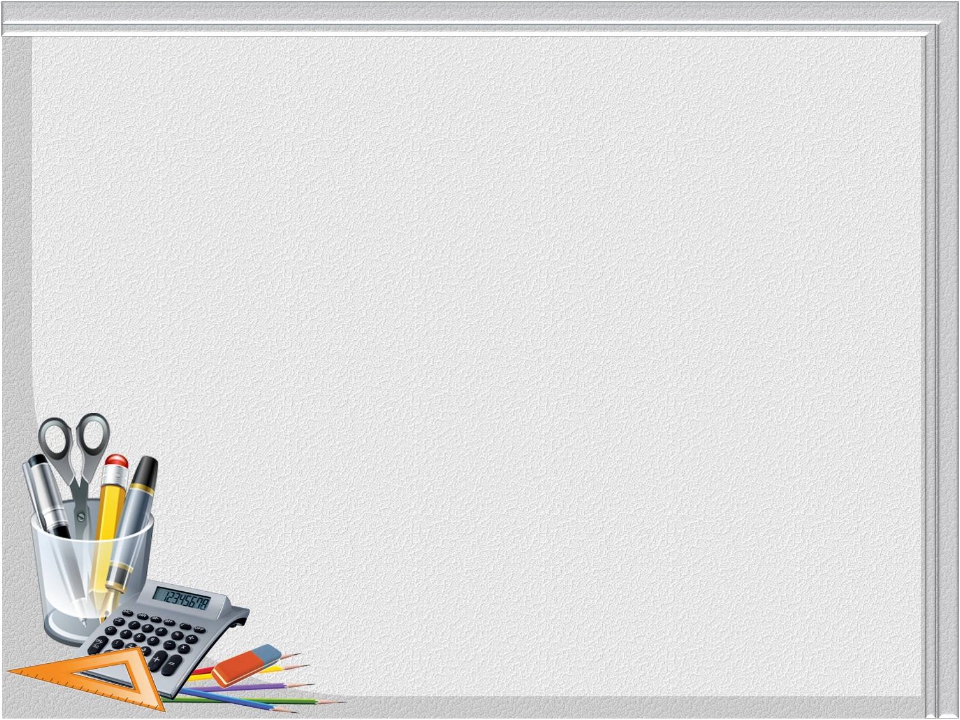 Основные направления обследования образовательной деятельности:
обследование уровня развития детей (диагностика);
 анализ форм взаимодействия с точки зрения оценки деятельности детей;
 анализ форм взаимодействия с точки зрения оценки деятельности педагога;
 анализ предметно-развивающей среды в группе детского сада;
 самоанализ профессиональной деятельности педагога.
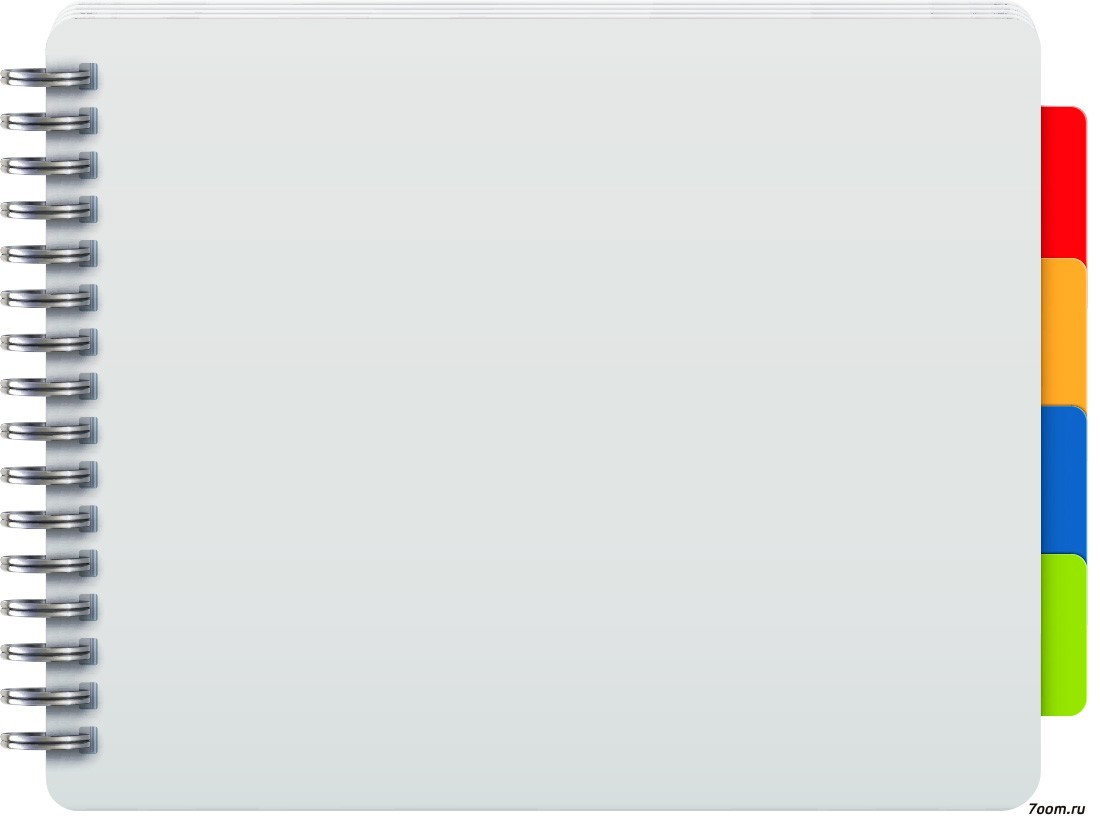 критерии   взаимодействия  деятельности 
 педагога  и  детей:
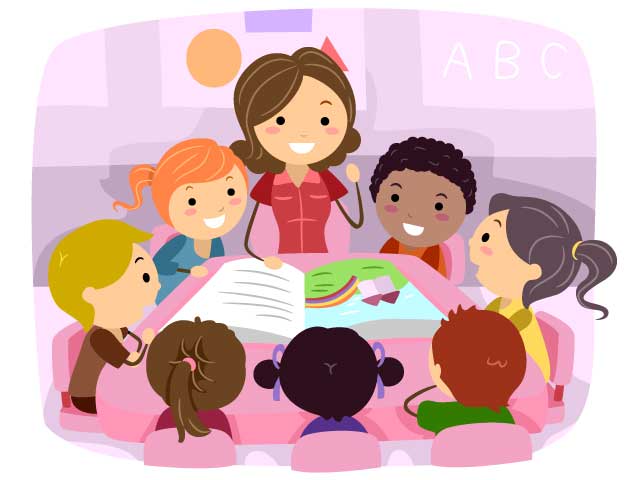 сохранение интереса и внимания к деятельности при взаимодействии с педагогом и другими детьми;
 активность и самостоятельность детей в решении поставленных задач;
 усвоение программного содержания.
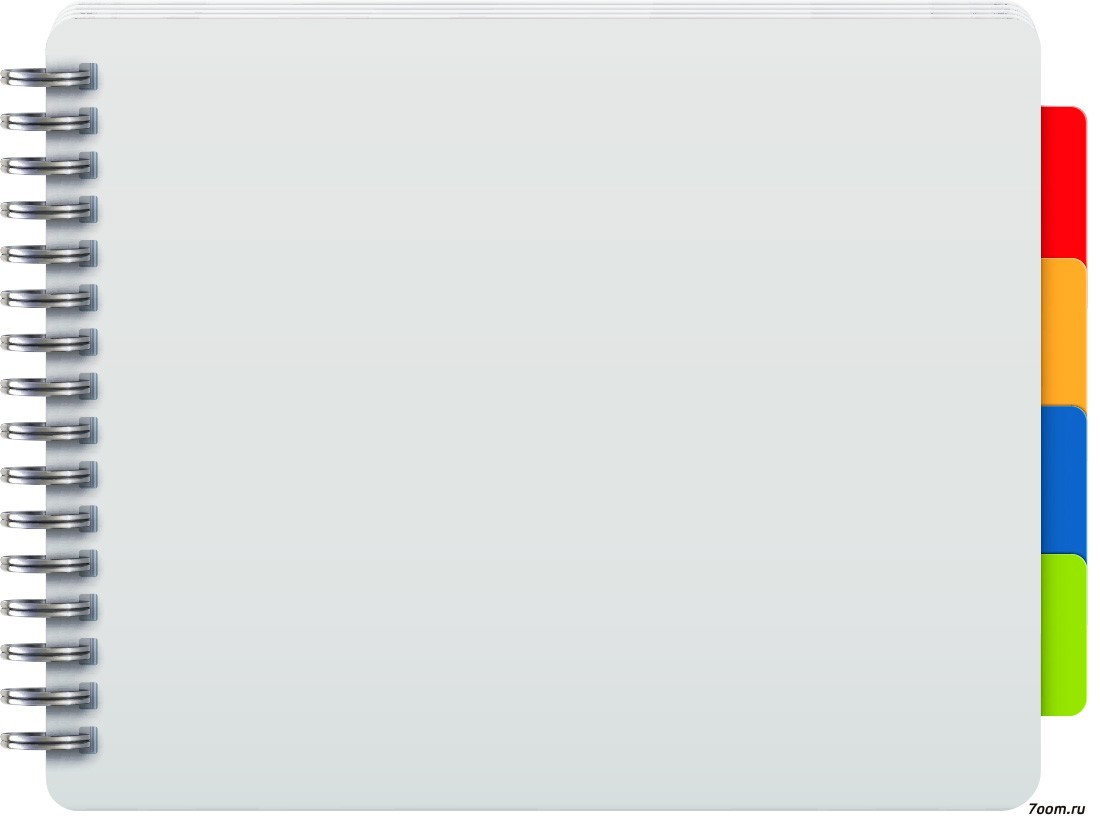 Анализ  деятельности  педагога:
умение точно формулировать задания;
 подбор материала и оборудования;
 удовлетворение двигательной активности воспитанников;
 использование  разнообразных форм организации детей (работа по подгруппам, в парах, индивидуальная, коллективная).
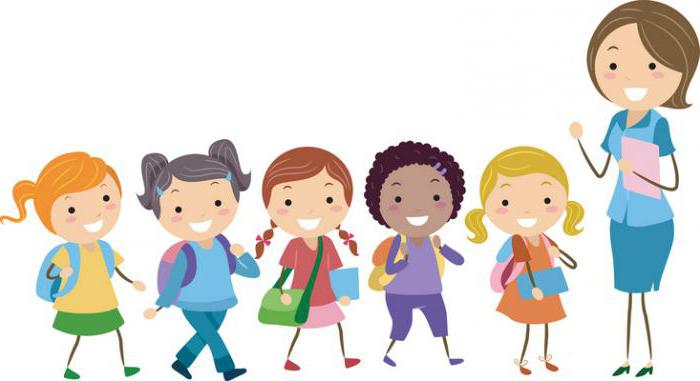 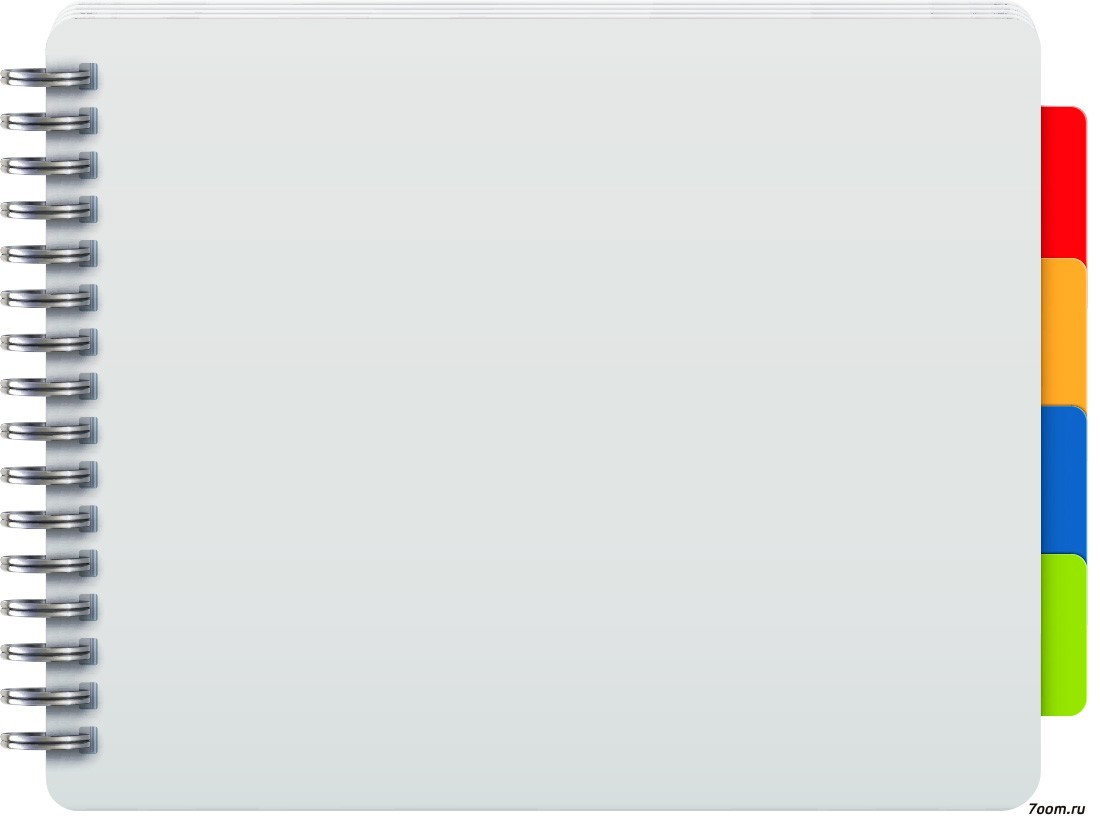 Предметно – развивающая  среда
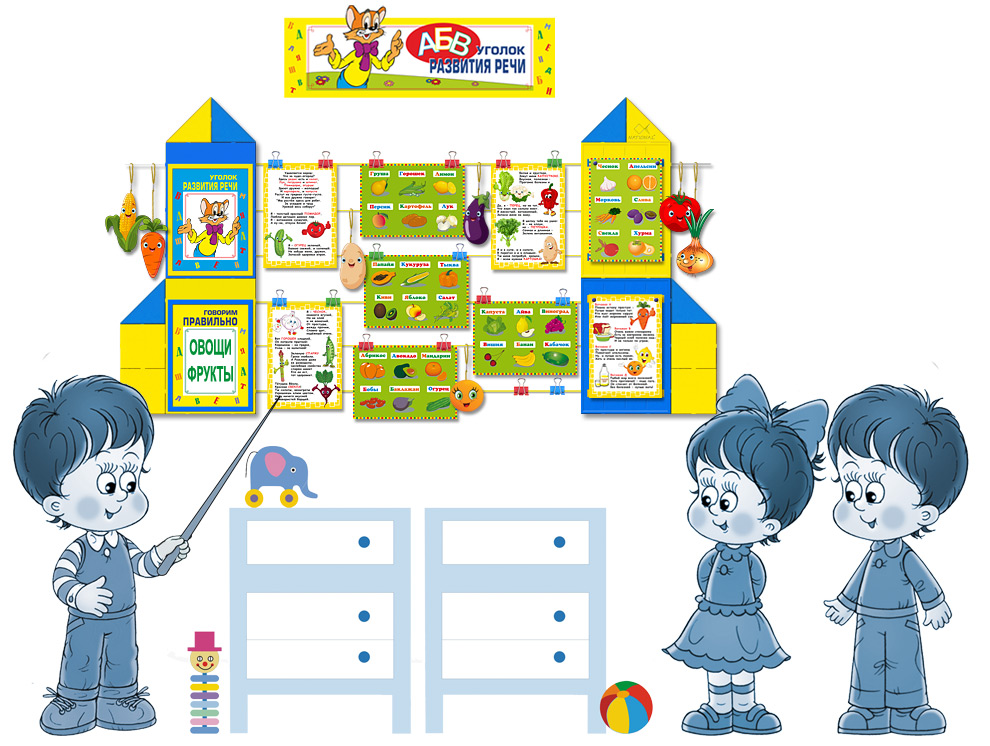 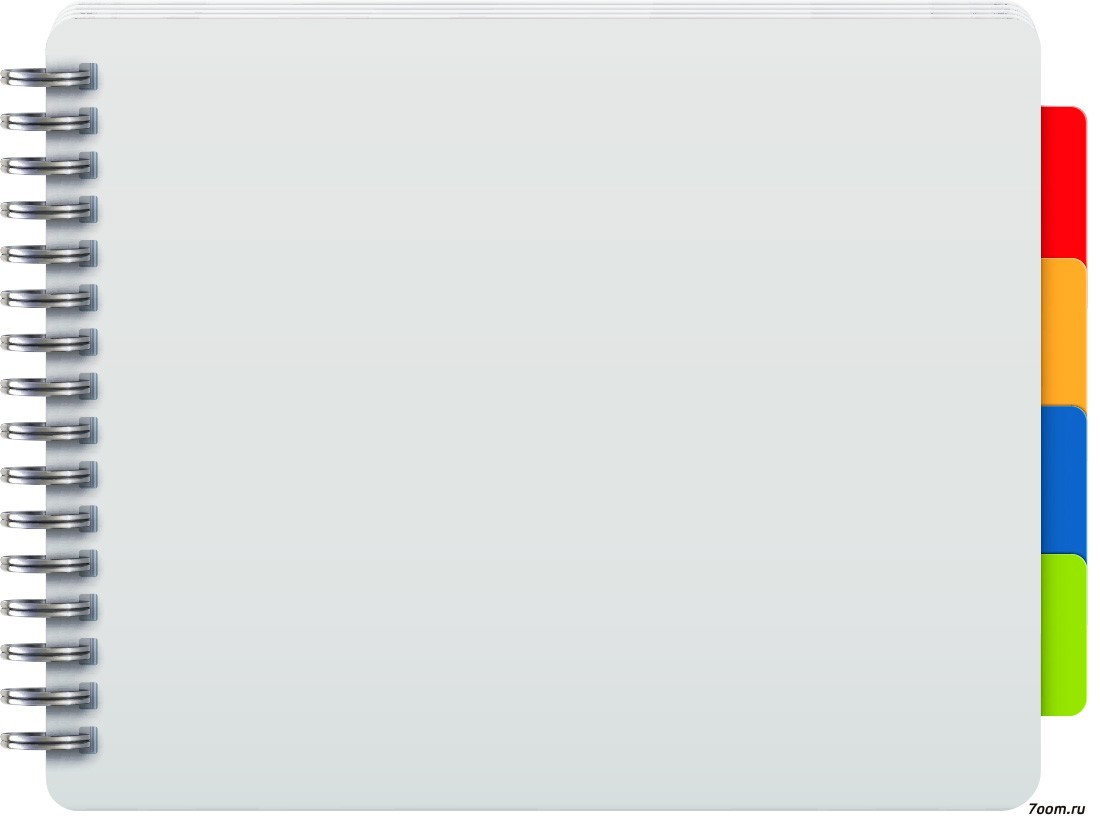 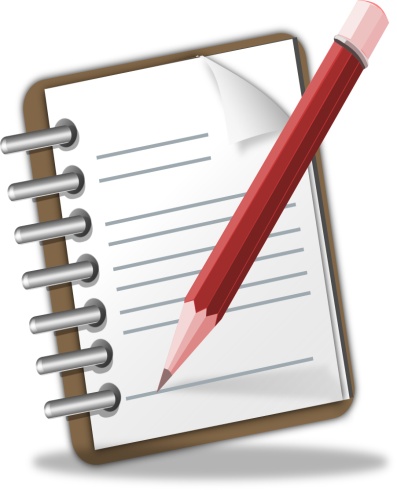 Самоанализ
I этап:
Собственно самоанализ, в процессе которого необходимо разложить имеющийся педагогический опыт на составные части и отдельно их проанализировать.
II этап:
Самообобщение, в ходе, которого формулируются обобщающие, итоговые выводы по результатам сделанного анализа.
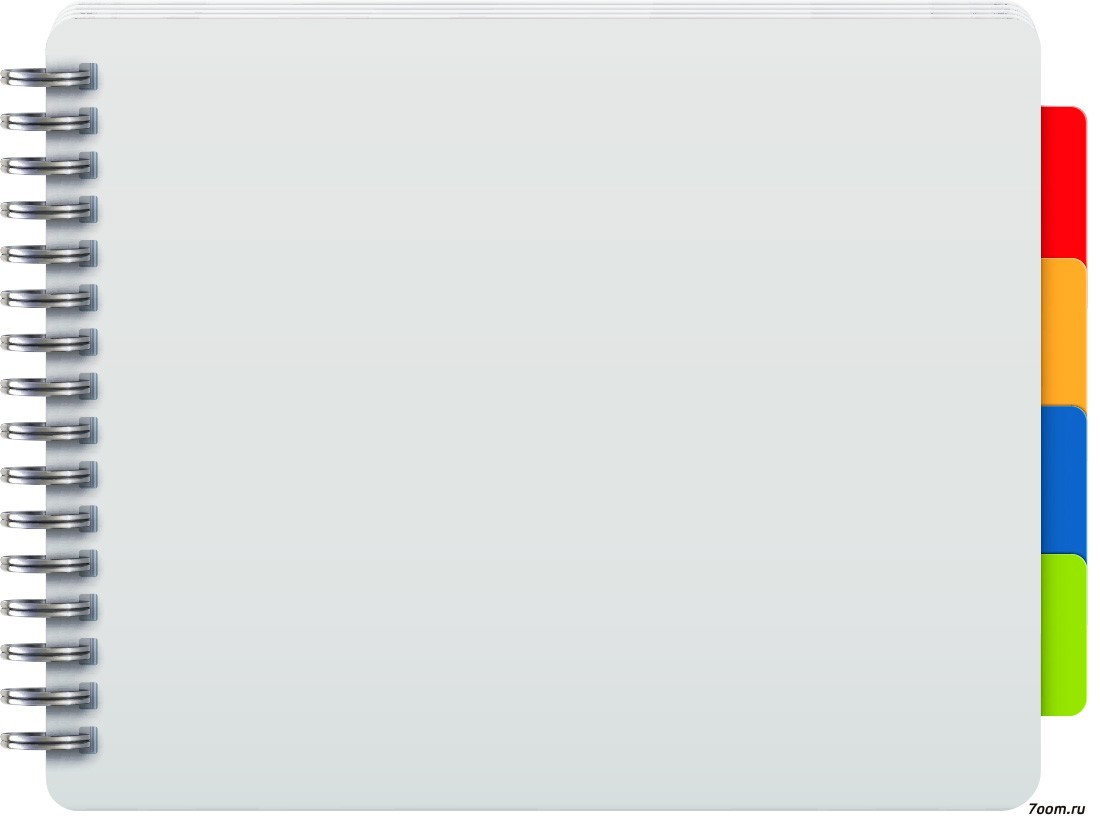 В самоанализе должны быть отражены:
работа с детьми;
  взаимодействие с педагогами;
  взаимодействие с родителями и социумом.
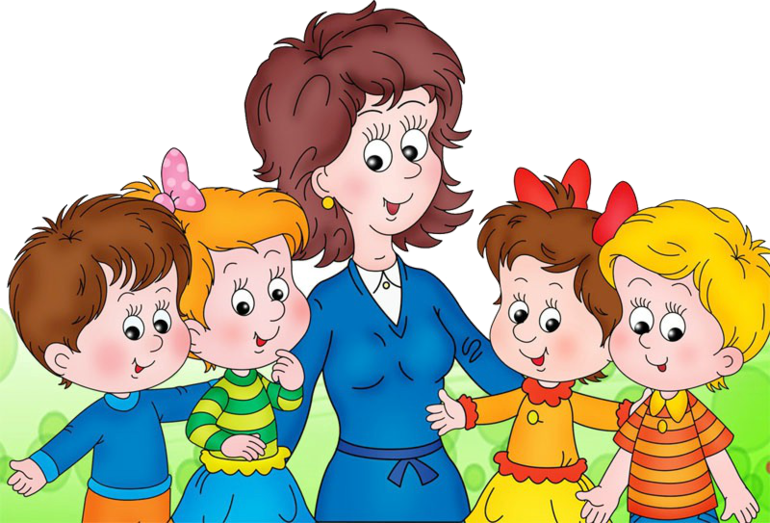 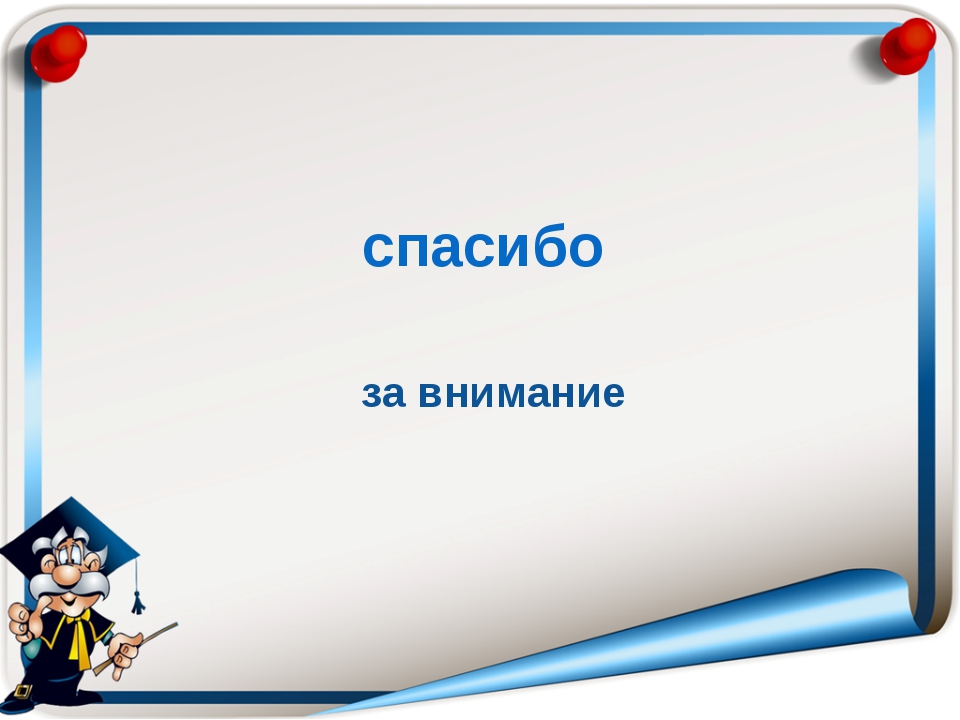 СПАСИБО 

ЗА   ВНИМАНИЕ!